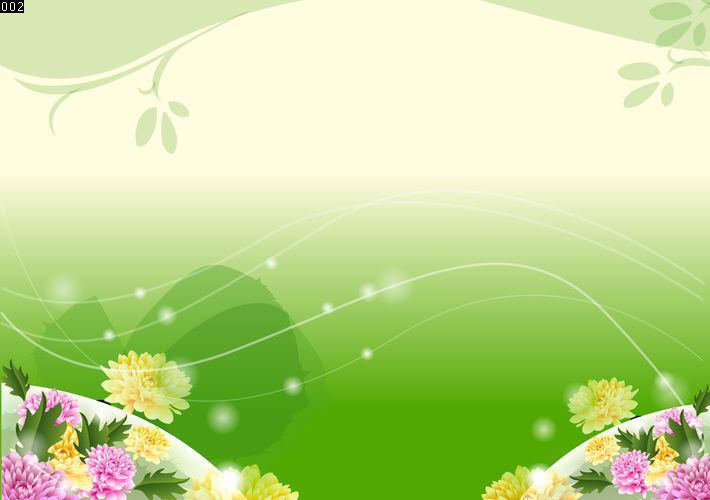 МДОУ «Тополёк» г. Ершова Саратовской области
К  р  а  с  а  в  и  ц  а    В  е  с  н  а
Автор: Митина Л.А.
воспитатель д/с «Тополёк»
г.  Ершов
2014 год
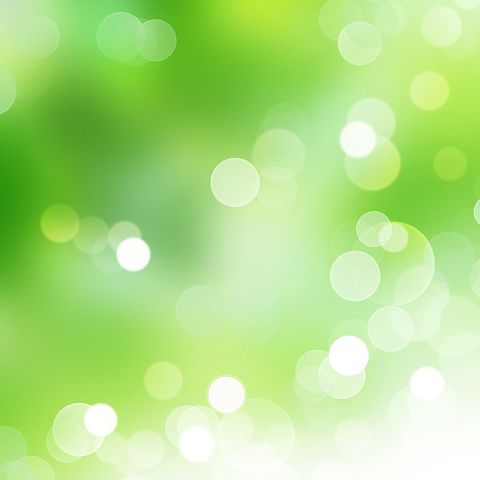 Программное содержание: Расширять представления детей о характерных признаках весны. Развивать умение устанавливать причинно-следственные связи. Воспитывать любознательность, бережное отношение к природе.
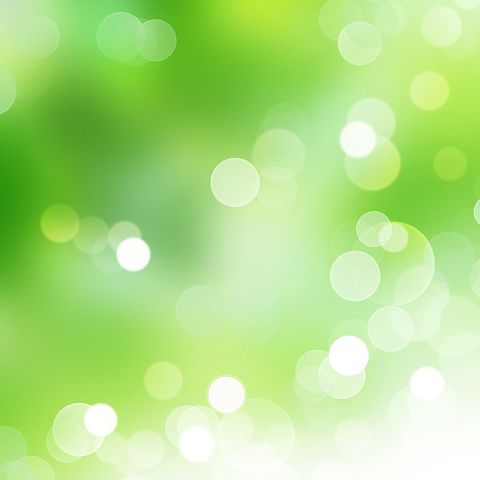 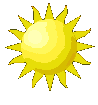 Рыхлый снег на солнце тает,
Ветерок в ветвях играет,
Звонче птичьи голоса,
Значит к нам пришла…
Весна
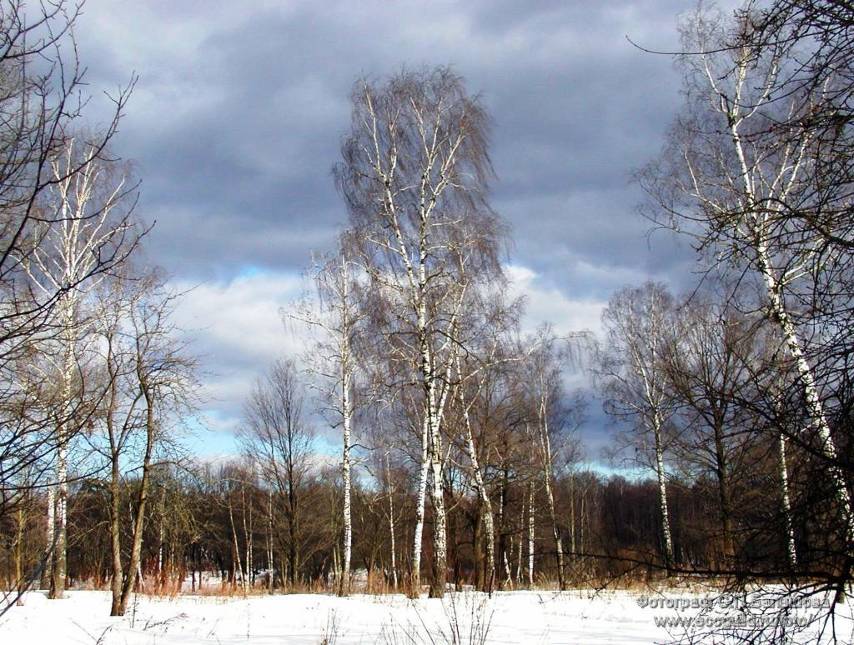 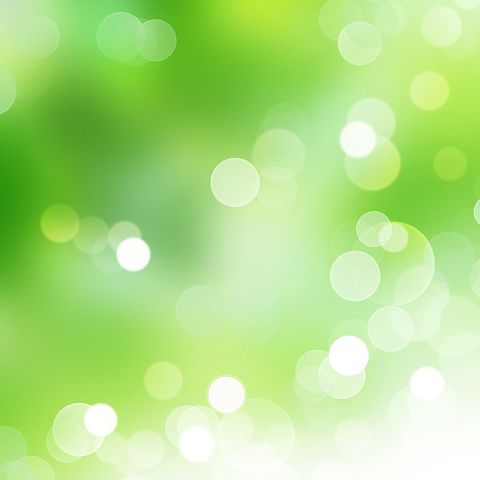 Первый весенний месяц – март.  Этот месяц в народе называют  капельником.
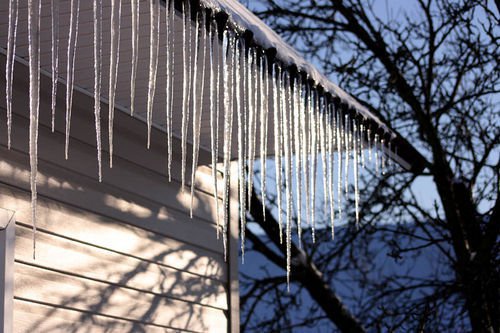 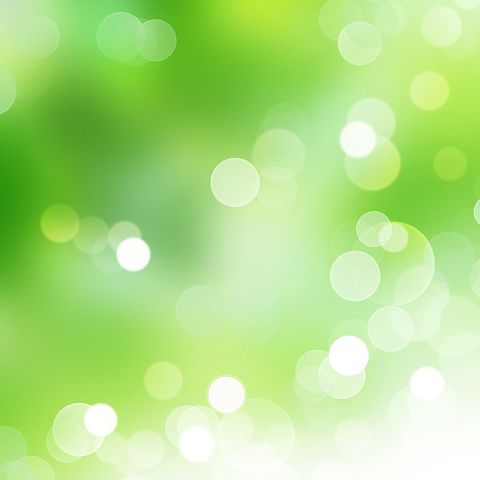 В марте появляются первые ручьи.
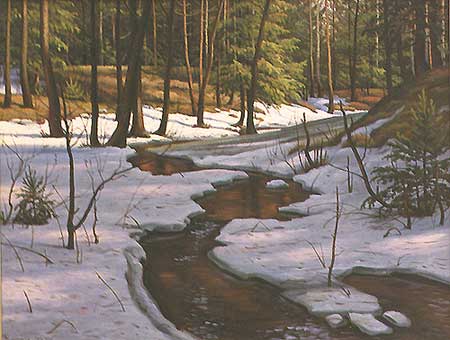 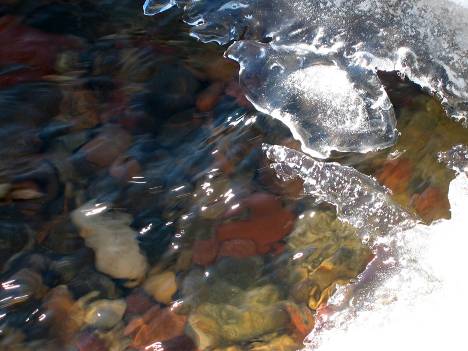 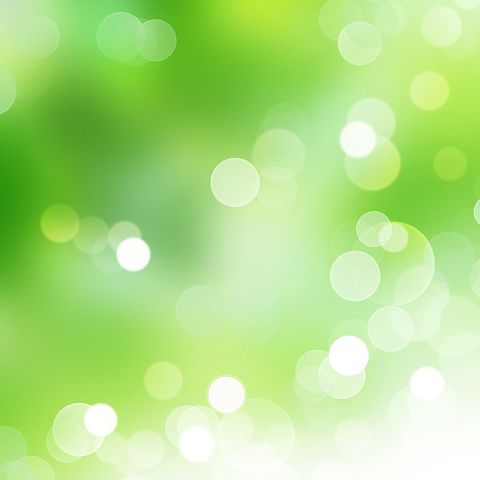 Появляются самые первые цветы – подснежники и первые проталины. 
Отсюда другое название – протальник.
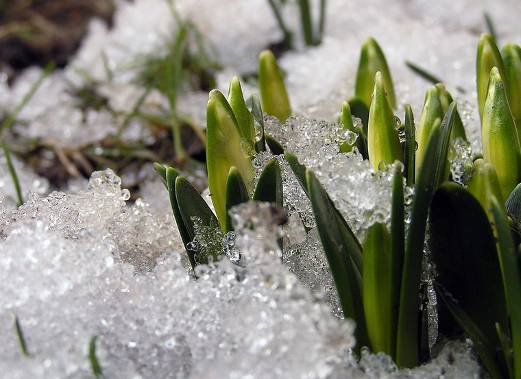 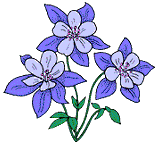 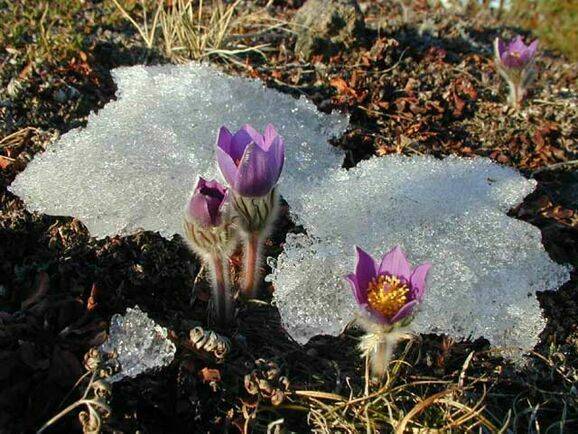 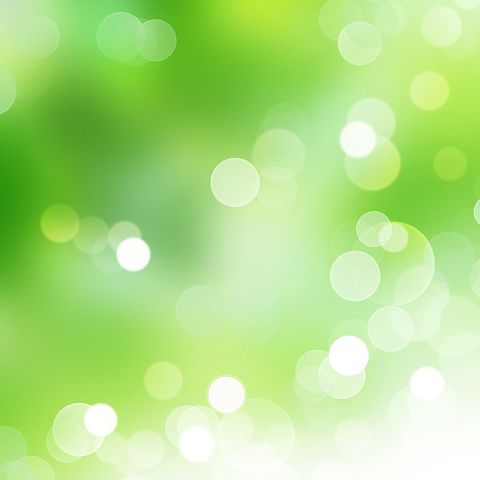 В марте прилетают к нам самые первые птицы – грачи.
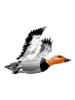 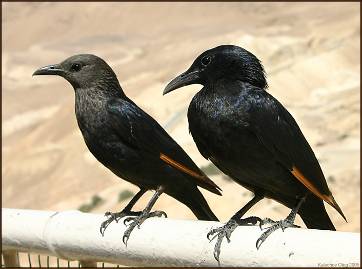 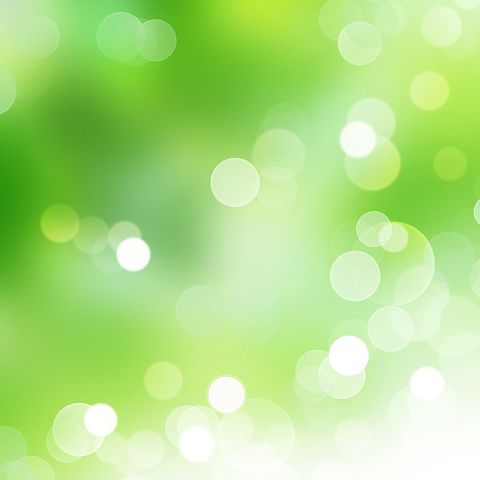 На деревьях набухают почки.
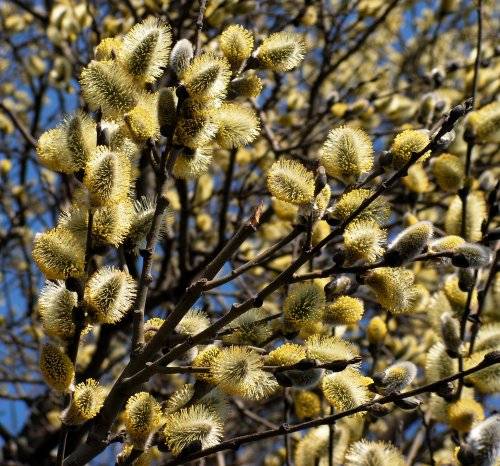 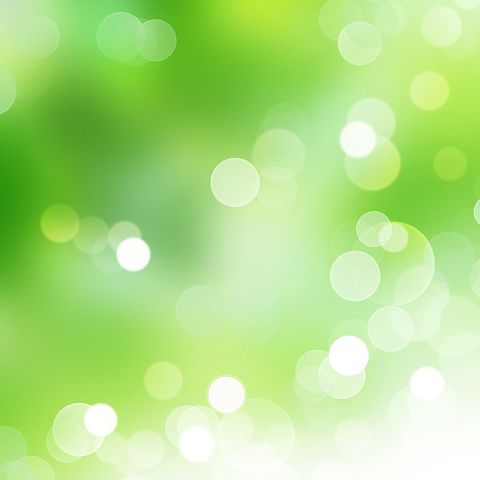 На реке начинает сходить лёд
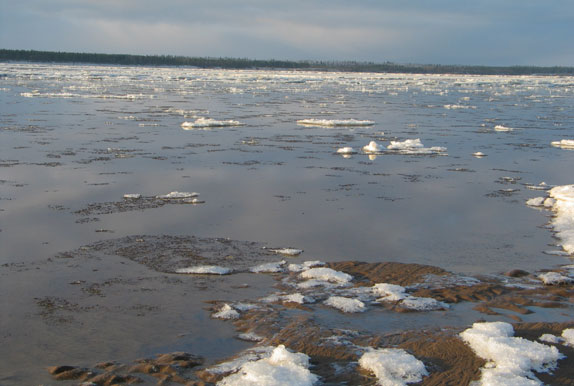 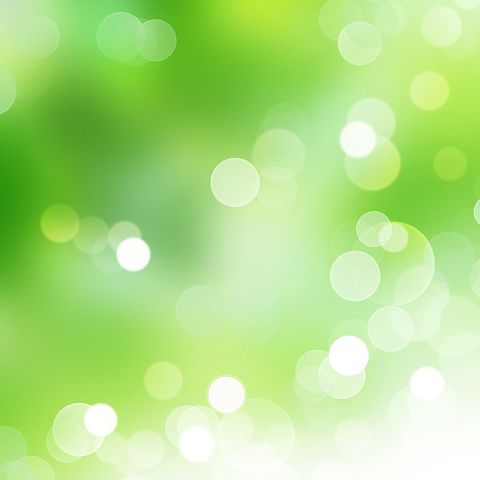 Второй месяц весны – апрель. В народе его называют водолеем. Погода в апреле часто меняется. А к концу месяца сходят остатки снега, поэтому апрель называют снегогоном. Куда не ступишь, куда не посмотришь – везде вода.
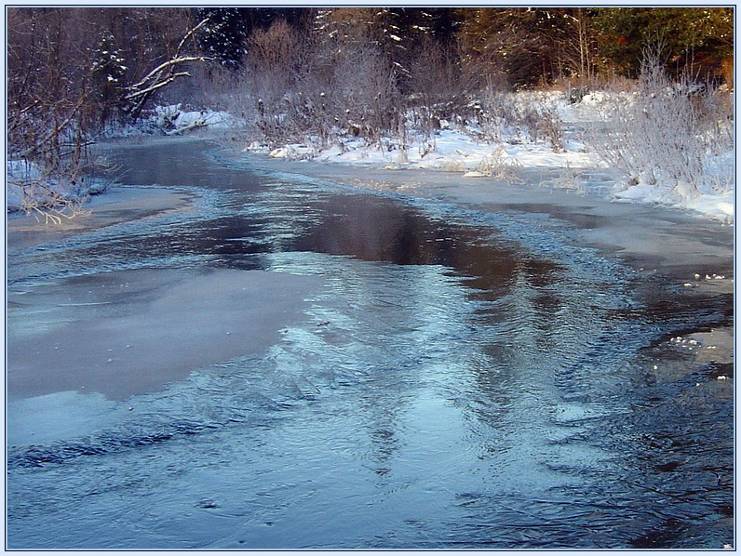 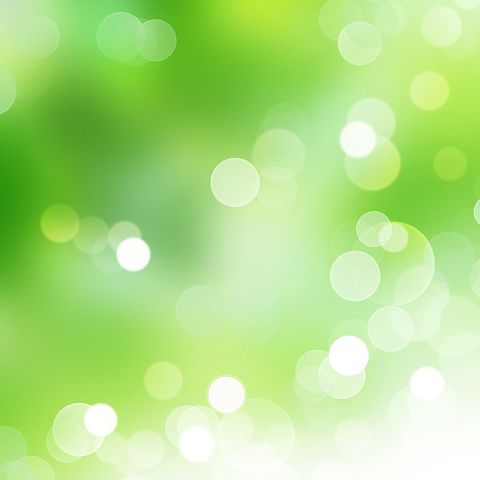 В апреле появляется первая зелень
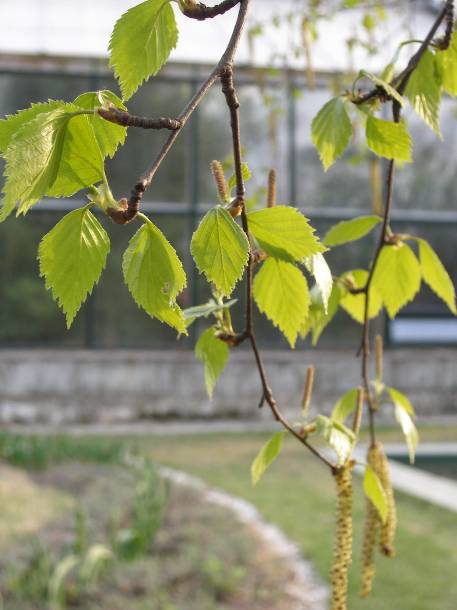 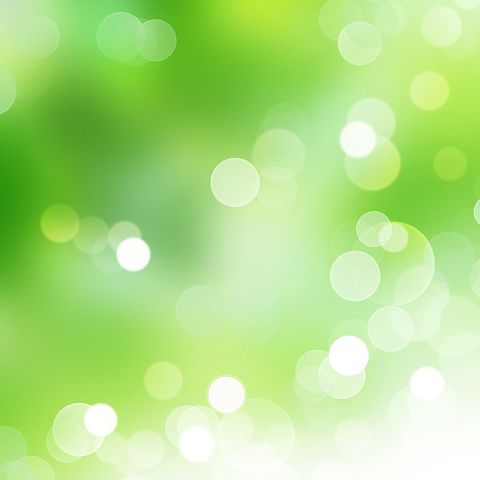 Птицы возвращаются на Родину
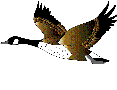 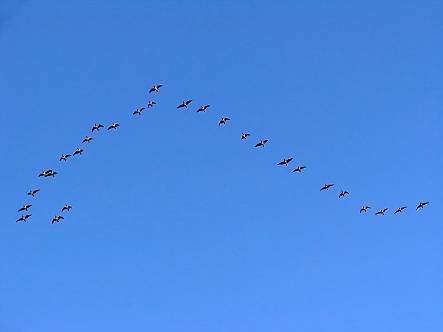 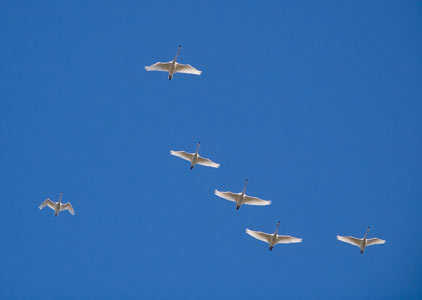 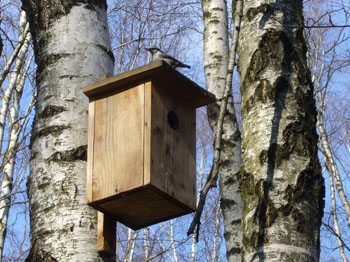 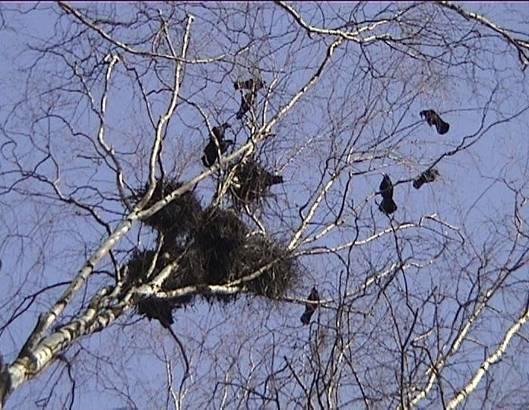 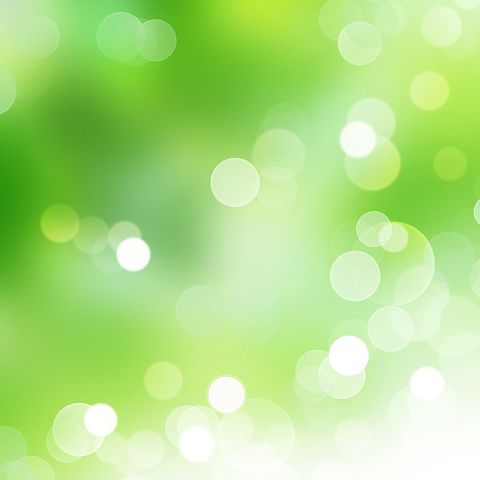 Появилась первая бабочка – жёлтая лимонница
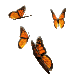 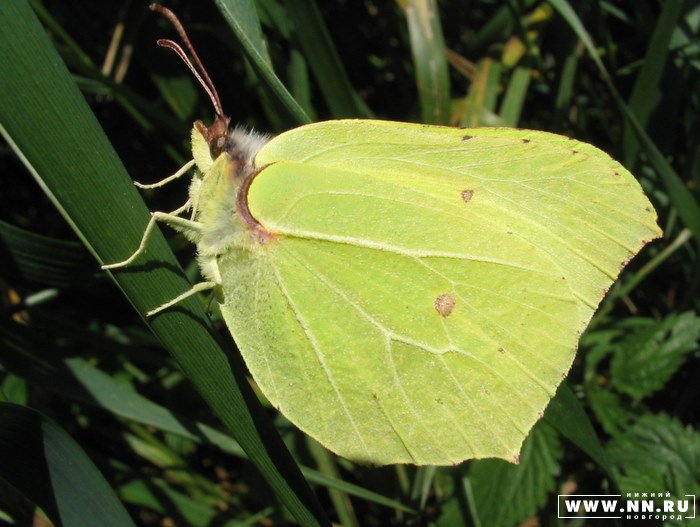 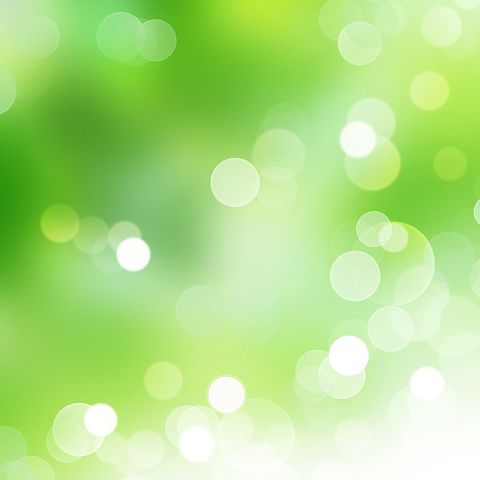 После зимней спячки просыпаются животные и насекомые.
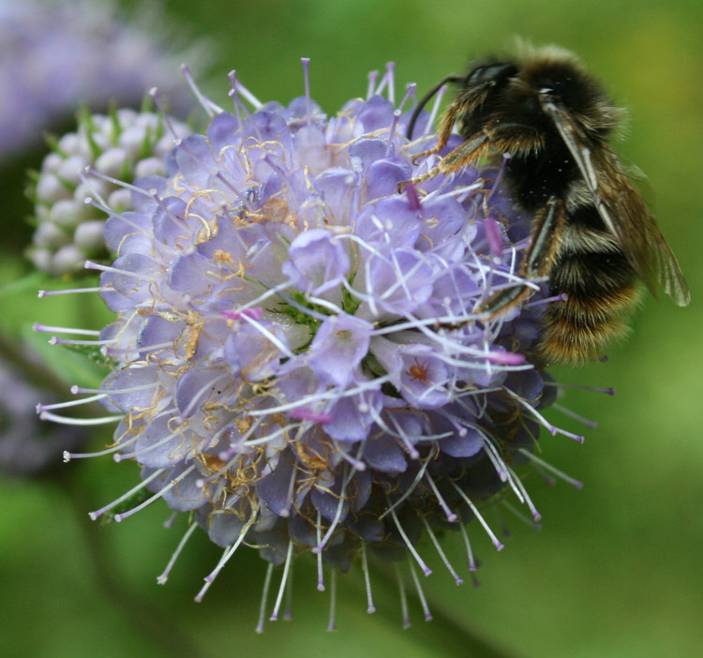 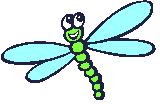 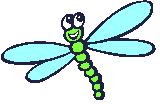 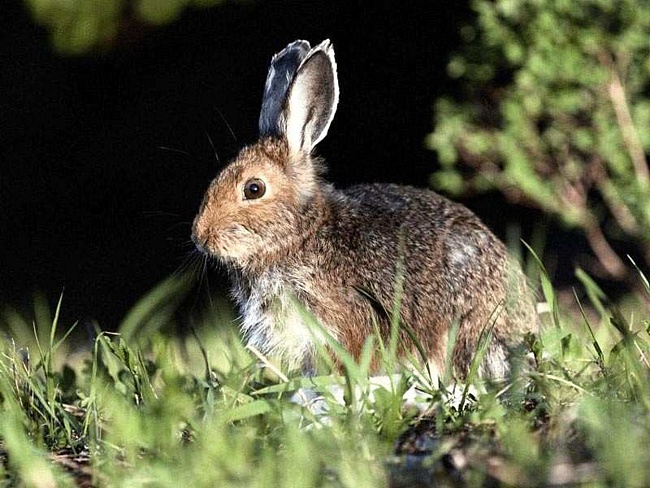 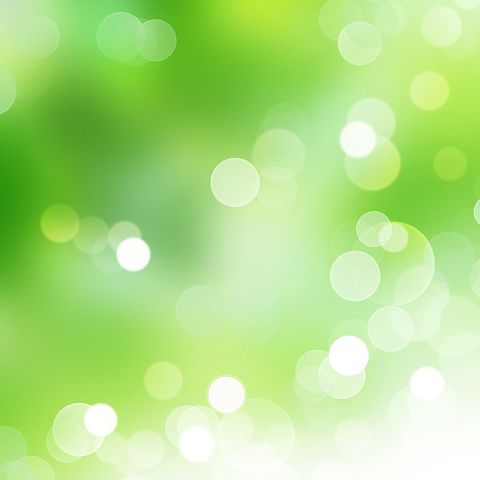 Последний месяц весны – май. В мае «одевается» лес, распускаются цветы. Май так и называют – травень-цветень.
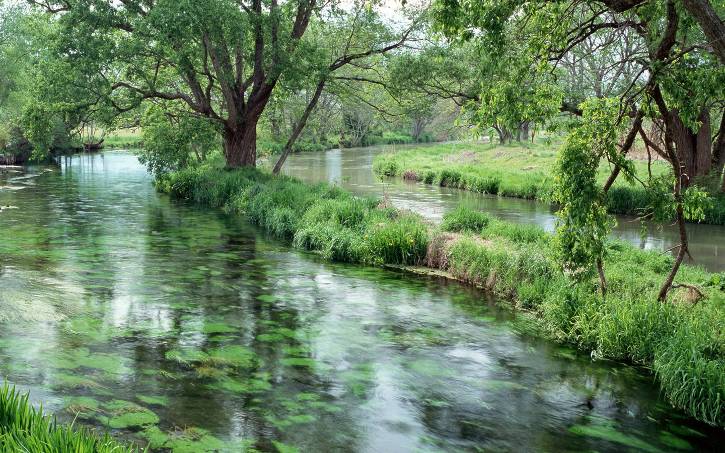 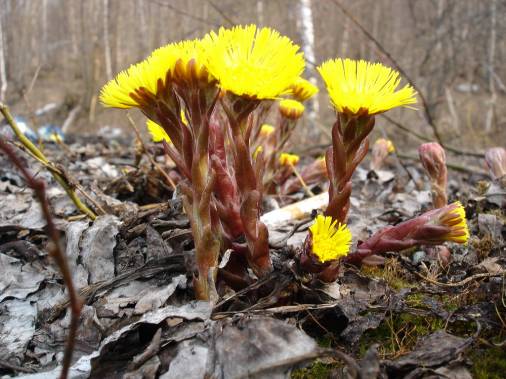 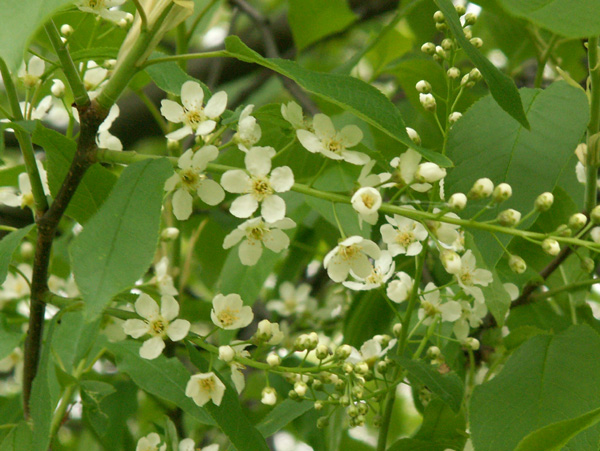 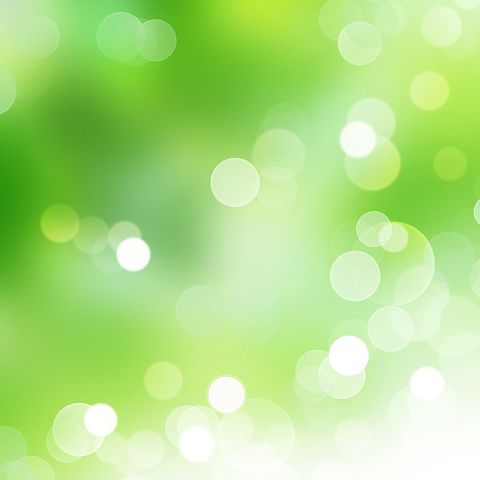 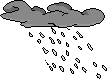 Май – месяц первых весенних гроз.
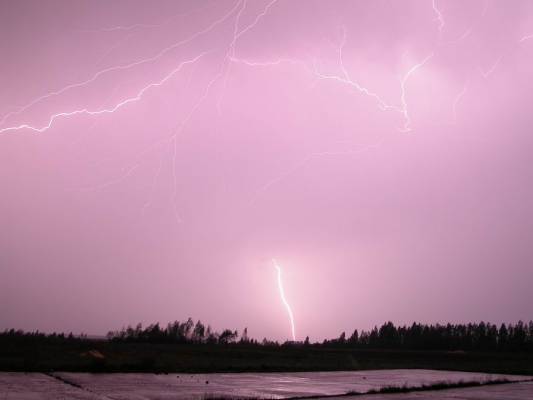